Podnikové početnictví- kalkulační vzorec, přirážky
Téma č.7
doc. Ing. Jarmila Šebestová, Ph.D.
Základní připomenutí
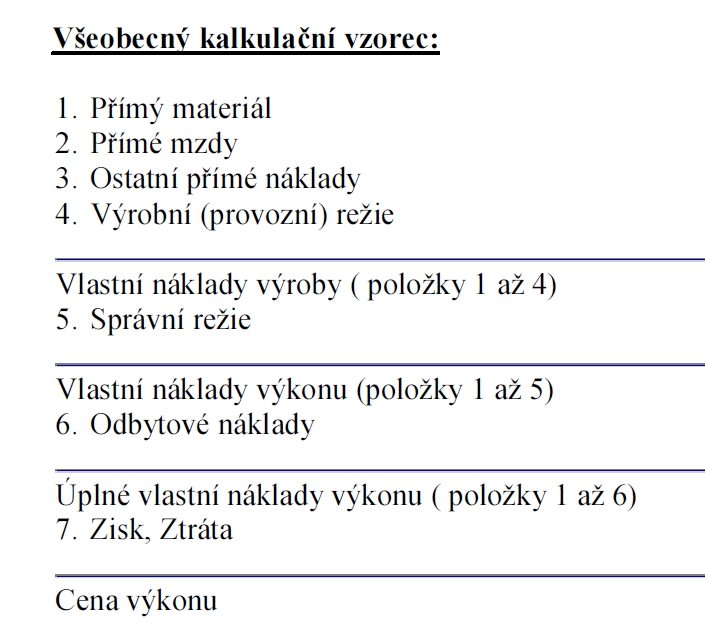 Kalkulace přirážkou
Přímé náklady - vypočítáváme přímo na kalkulační jednici,
Režijní náklady - se zjišťují pomocí zvolené základny a zúčtovací přirážky (sazby) jako přirážka k přímým nákladům.
Základna může být:
 peněžní – přímý náklad
Naturální – spotřeba času, energie…v hod.,kWh
Strojové přirážky – při automatizovaném provozu, (např. pražení kávy,…) sazba na 1 hod práce stroje.
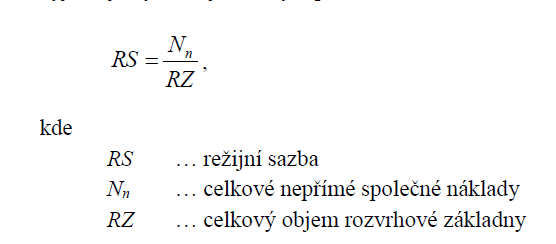 Příklad 1
Režijní náklady mají tuto strukturu v  Kč 
Výrobní režie 120 000 
Správní režie 700 000 
Odbytová režie 180 000
 
Úkol:
Sestavte kalkulaci nákladů pro výrobky A a B tradiční přirážkovou metodou. Jako rozvrhovou základnu pro rozvržení režijních nákladů použijte jednicové mzdy . Výsledky zapište dle kalkulačního vzorce.
Příklad 1řešení
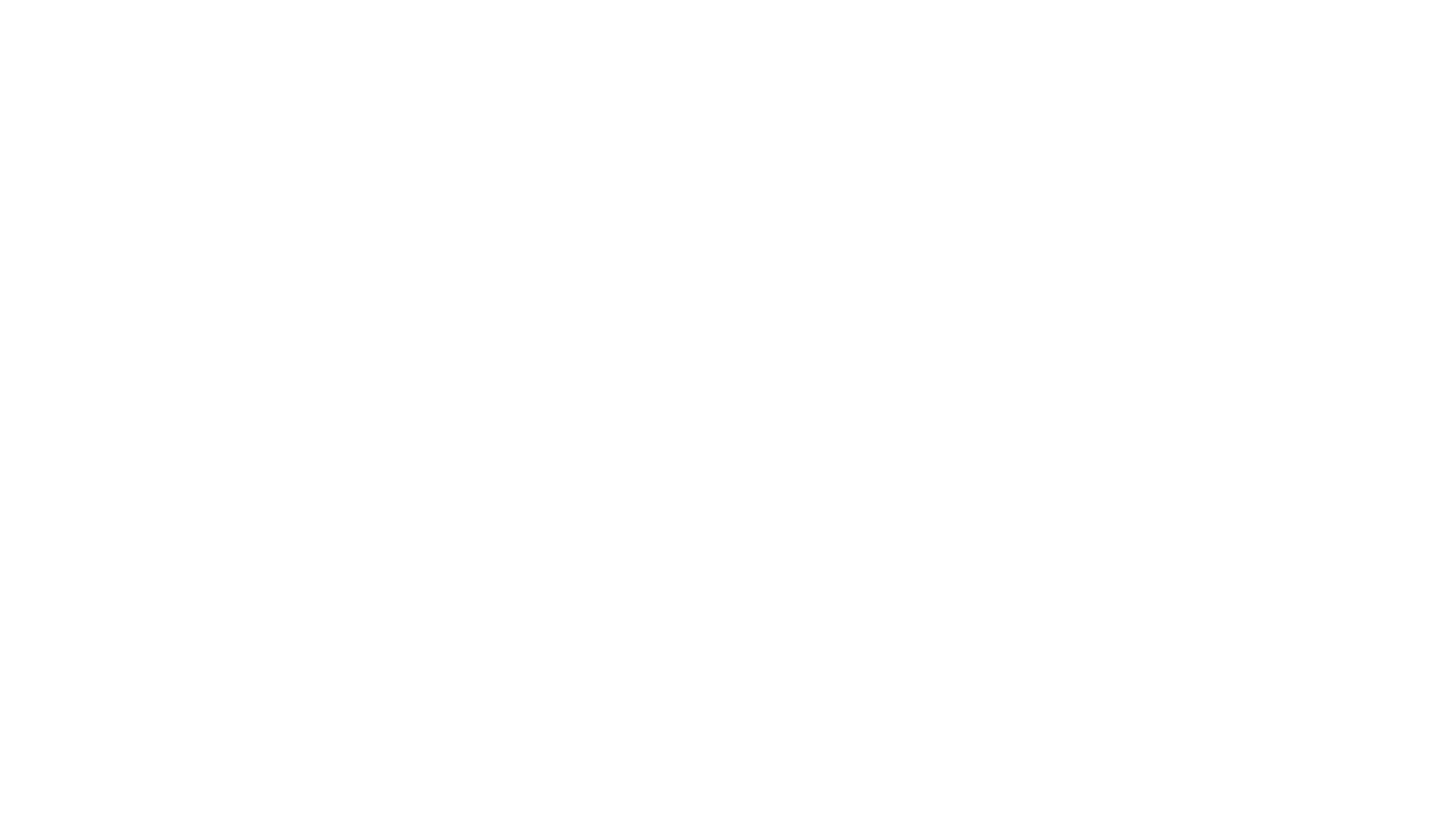 Sazby režií:
Příklad 2
V minulém týdnu byly uskutečněny 3 dopravní zakázky rozvážkové služby. Vzniklé náklady jsou obsaženy v tabulce. 
Určete náklady na 1 ks přepraveného balíku v každé zakázce. Režijní náklady rozvrhněte dle přímých nákladů celkem. 
Porovnejte kalkulaci, kdyby základnou byly pouze přímé mzdy. Výsledek okomentujte
Příklad 2 – řešení-základna přímé náklady celkem
Příklad 2 – řešení základna přímé mzdy